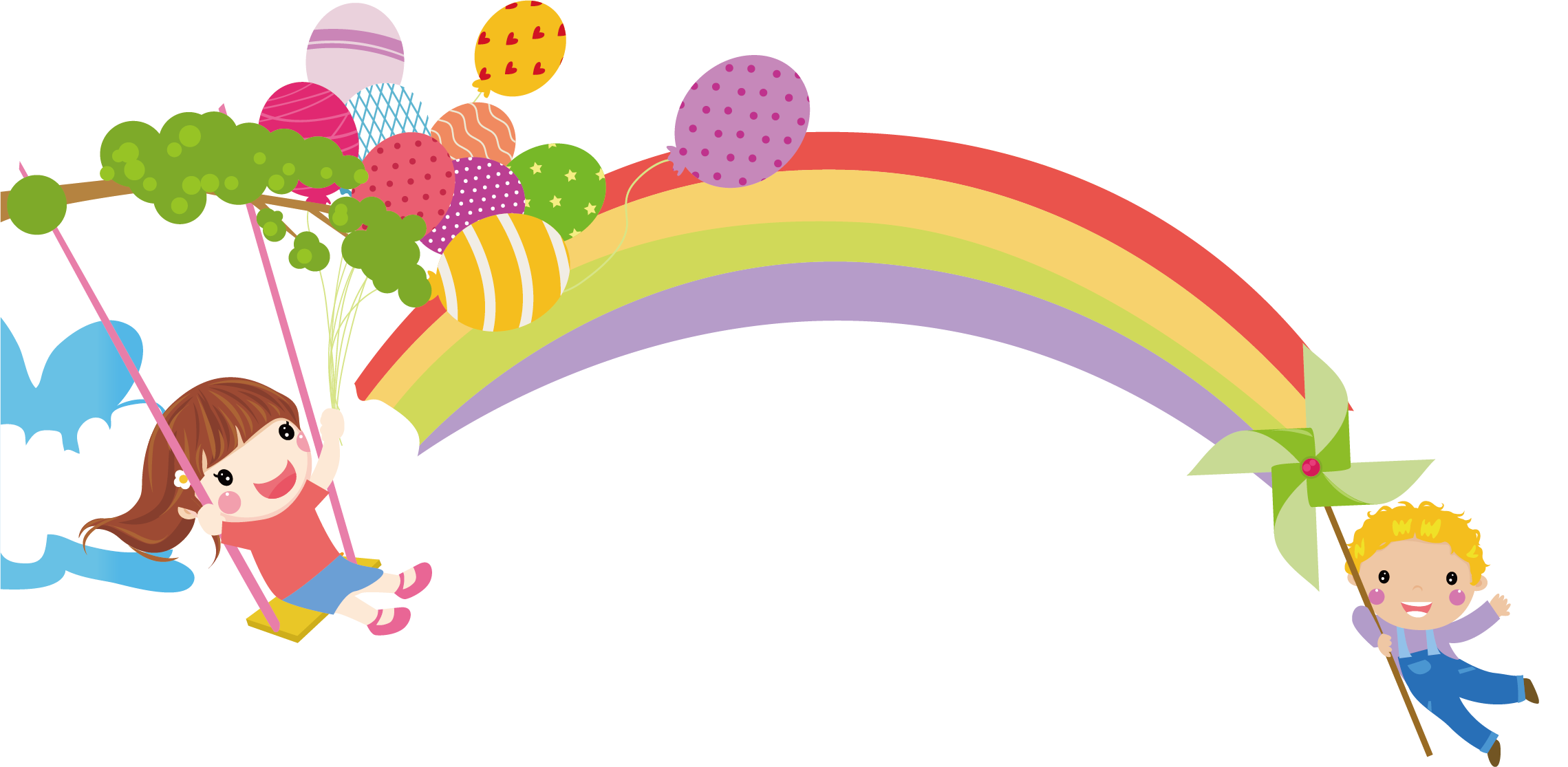 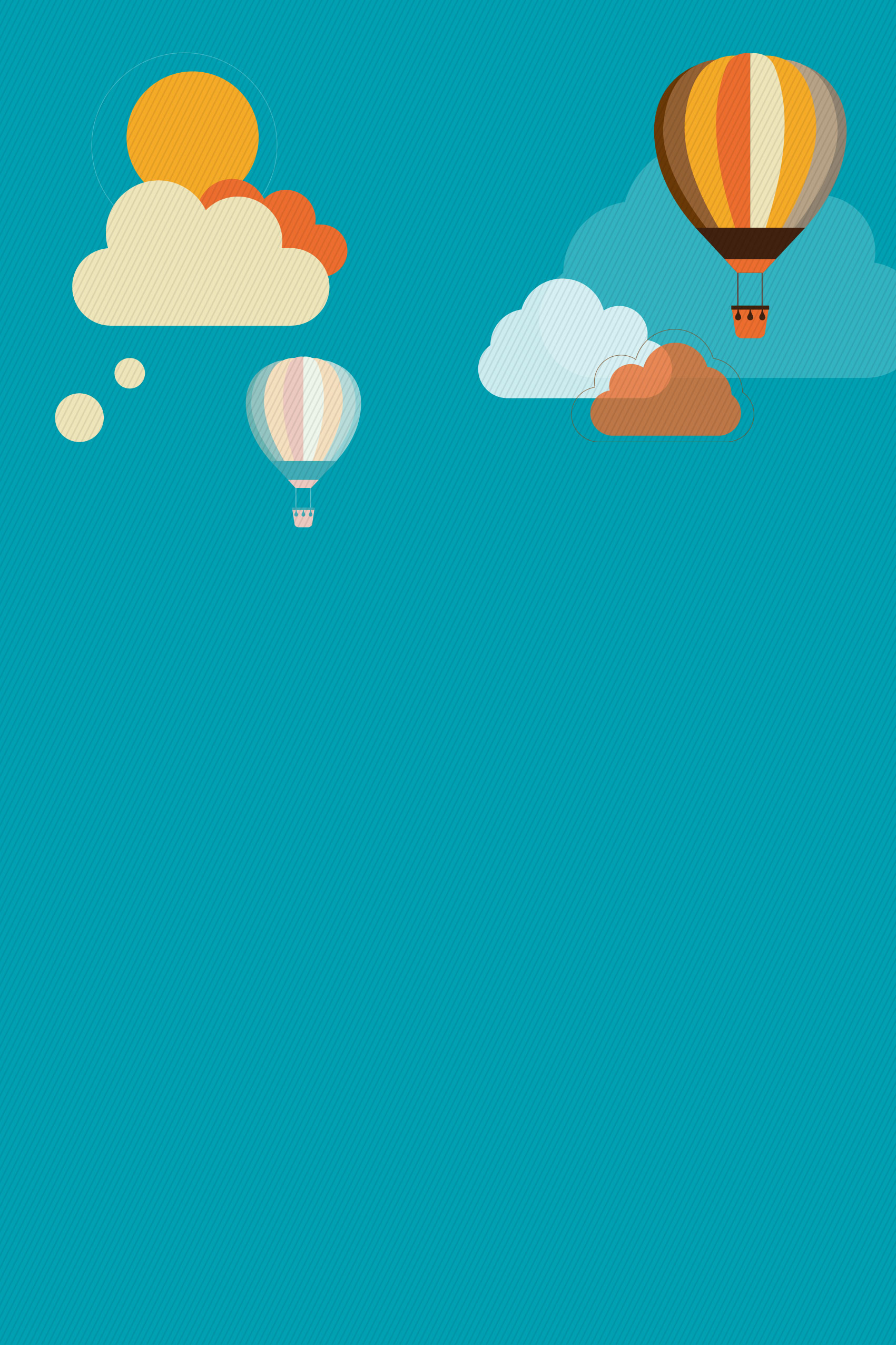 CHÀO MỪNG CÁC CON ĐẾN VỚI TIẾT HỌC TRỰC TUYẾN 
MÔN : TOÁN
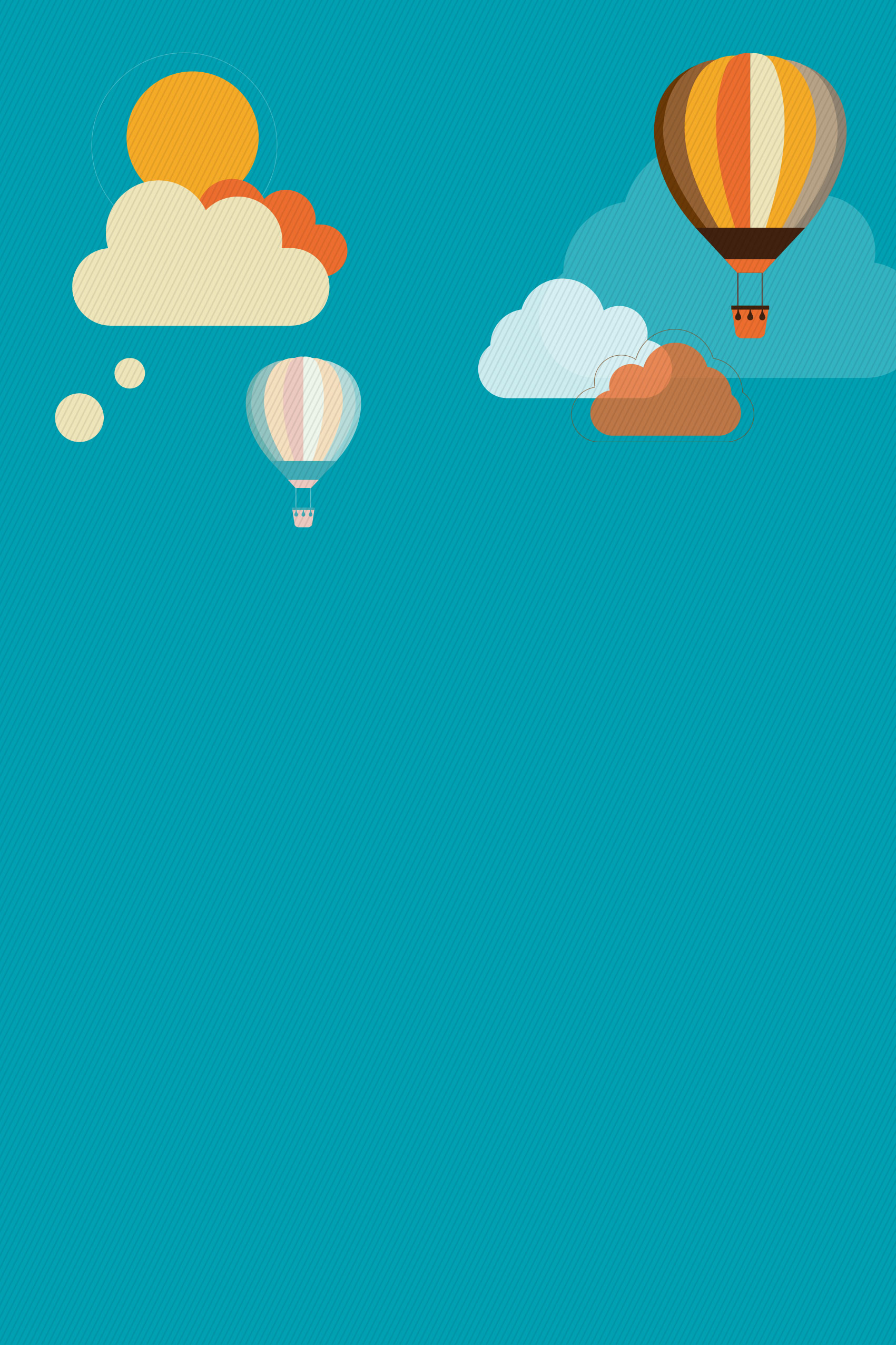 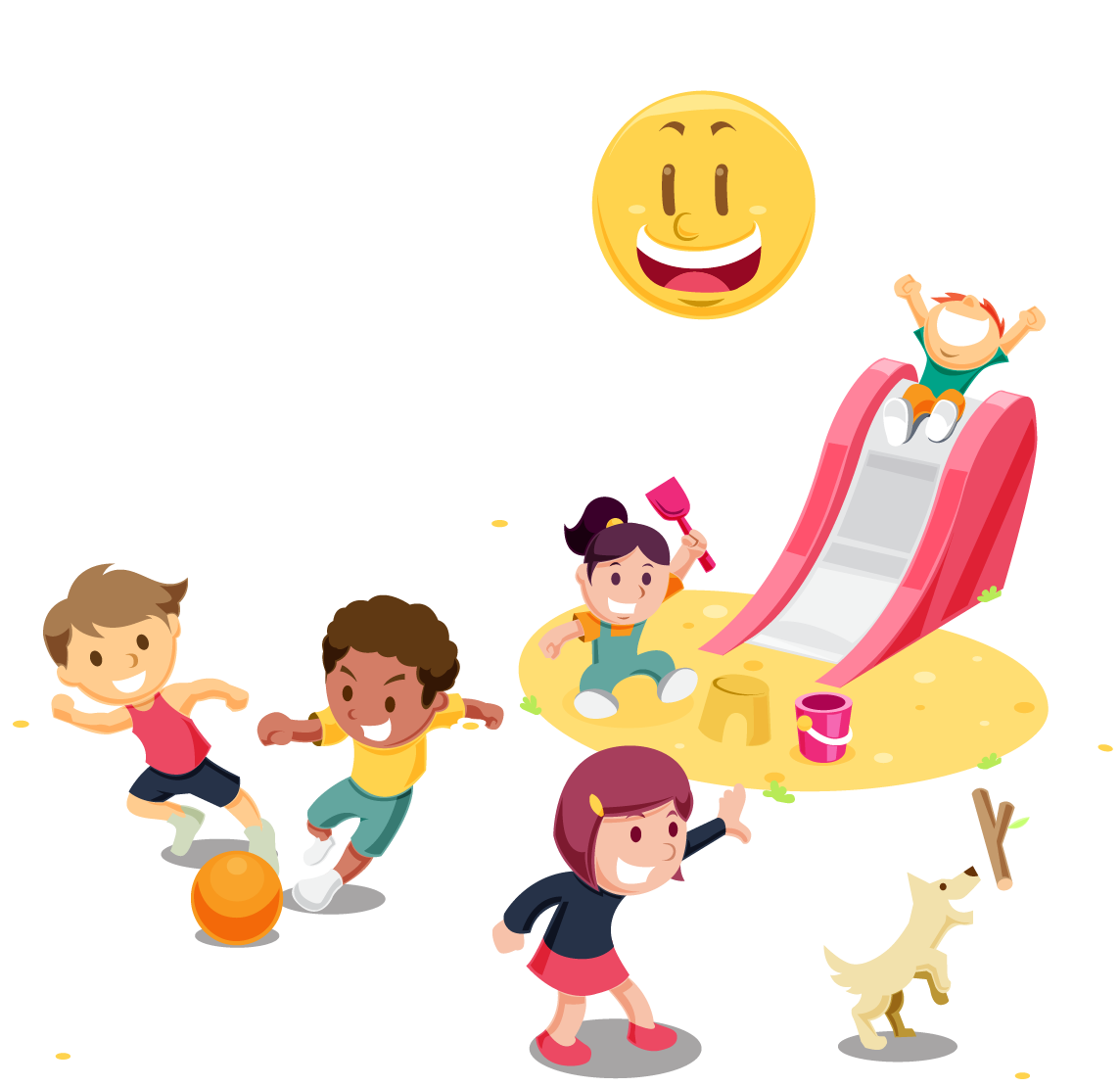 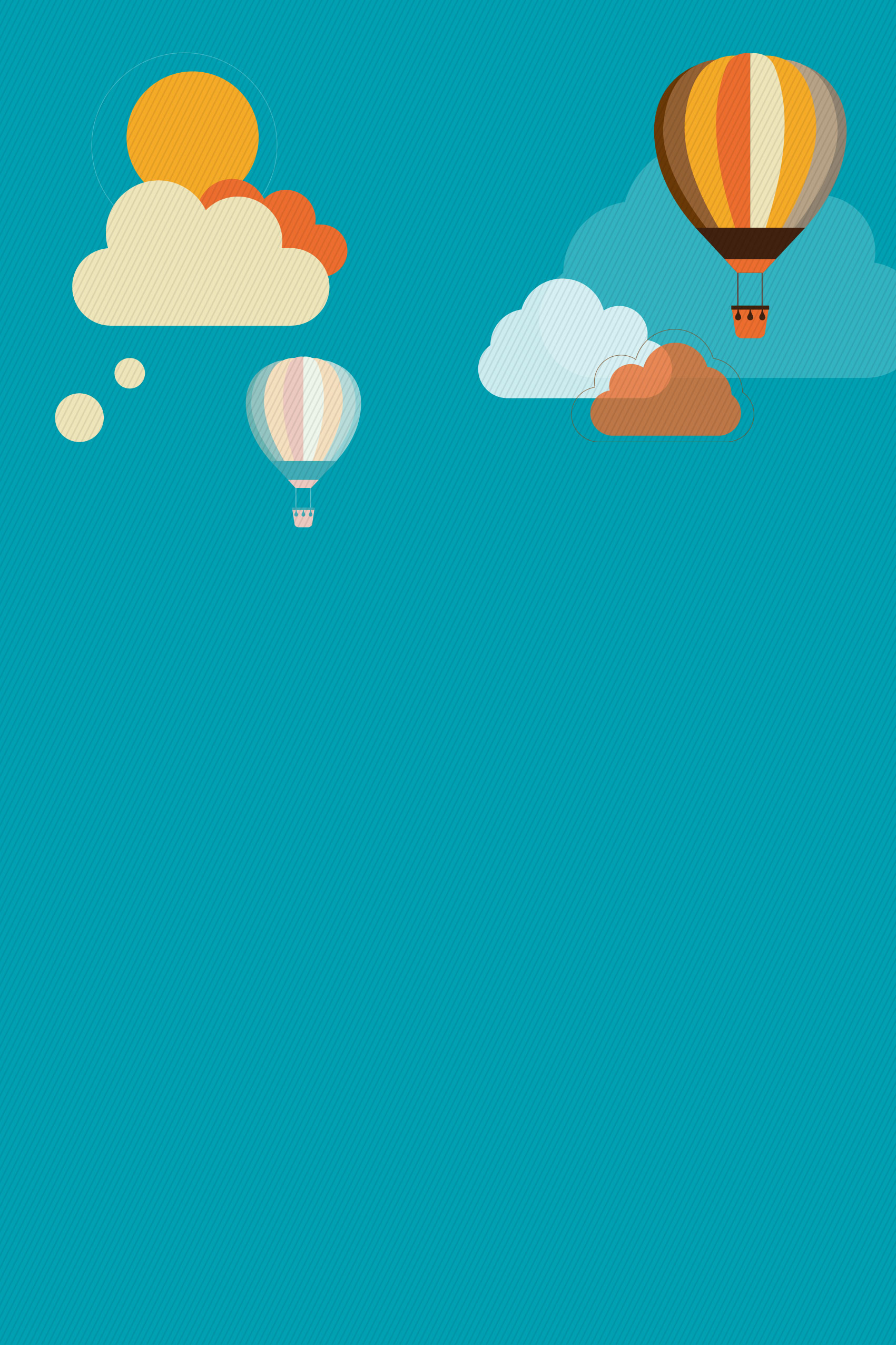 1
KHỞI ĐỘNG
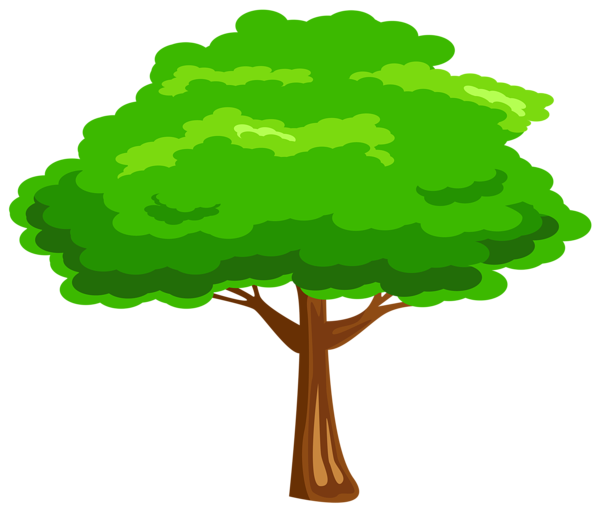 Trò chơi hứng táo
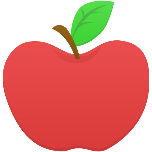 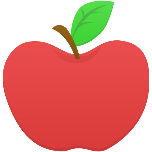 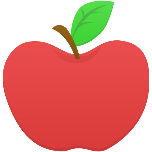 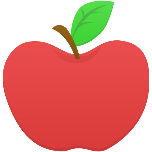 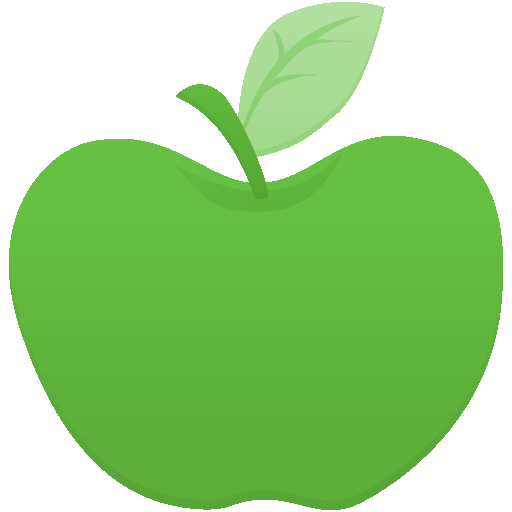 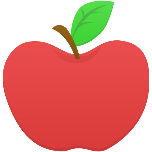 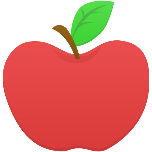 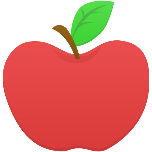 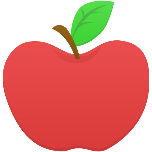 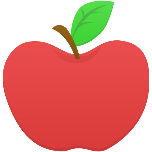 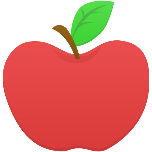 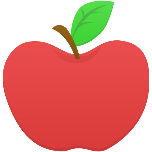 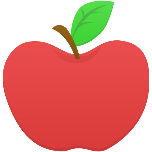 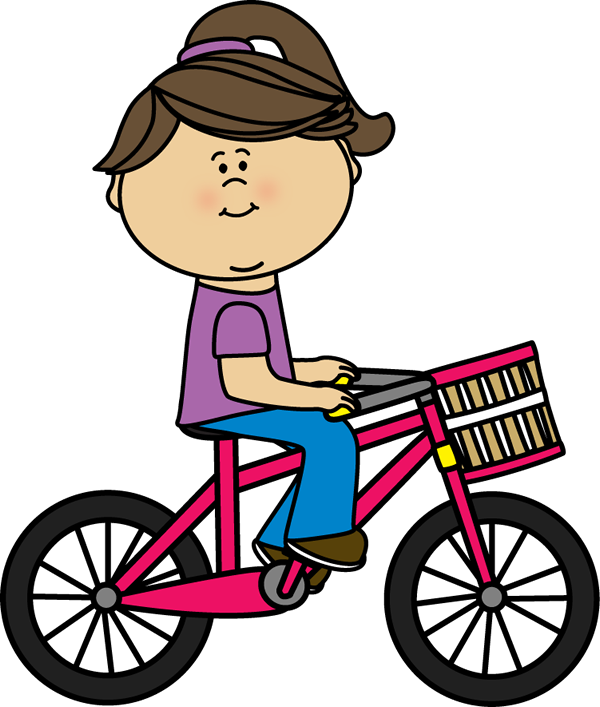 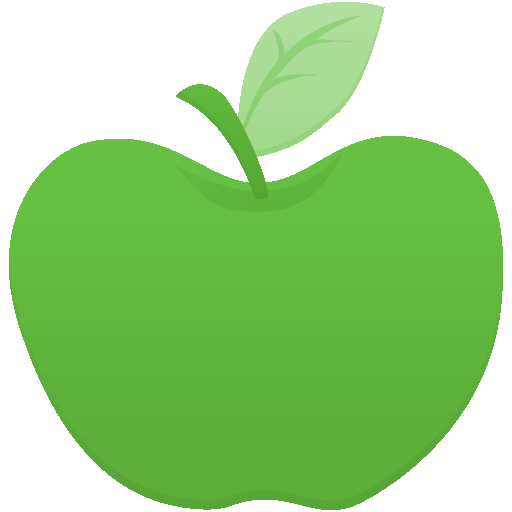 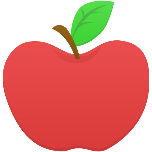 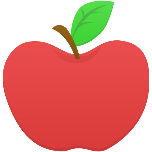 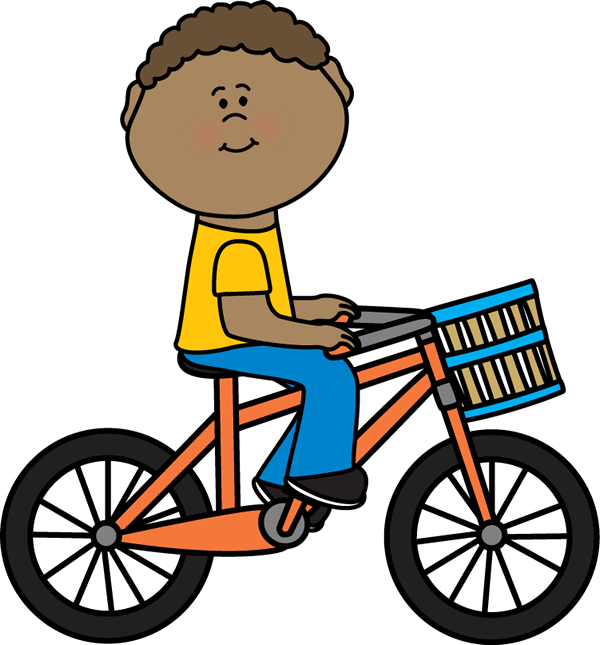 PLAY
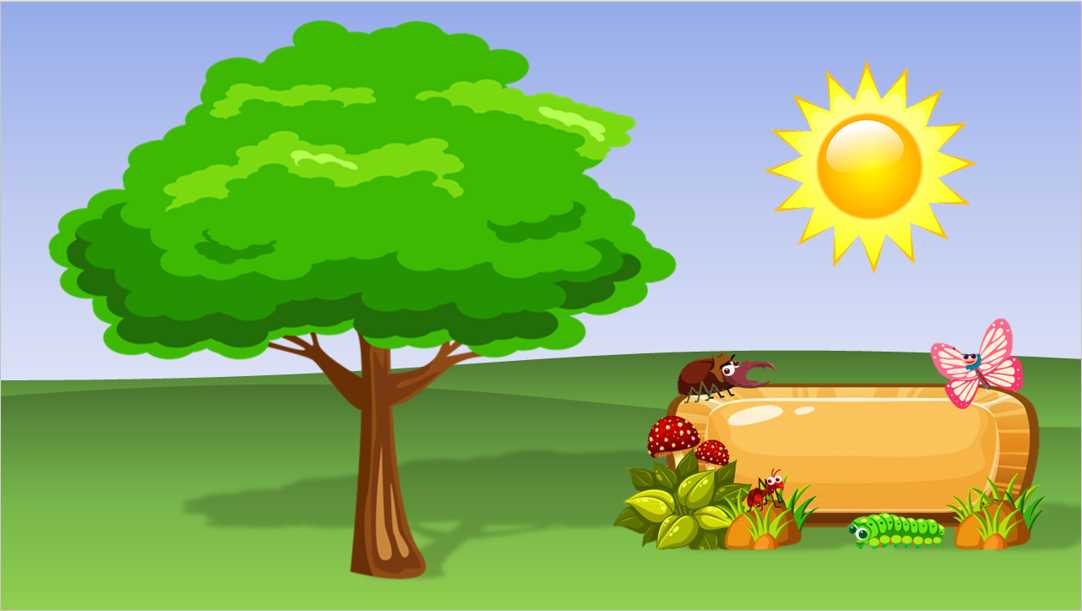 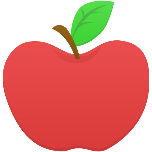 5
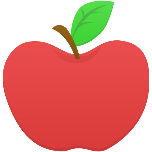 6
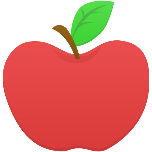 12
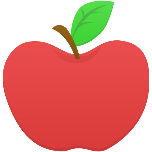 8
8
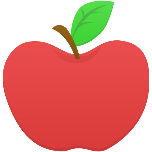 7
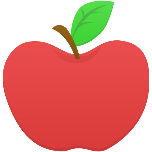 4
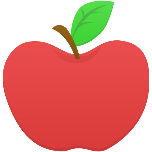 8
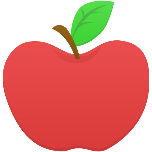 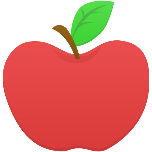 20
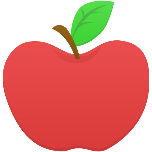 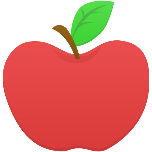 12
2
64
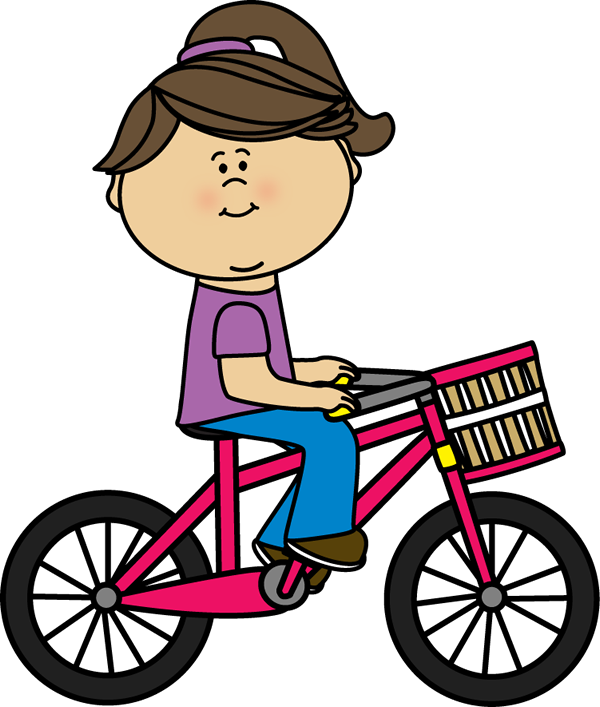 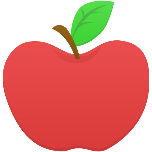 23
72 : 9 = ?
next
3/20
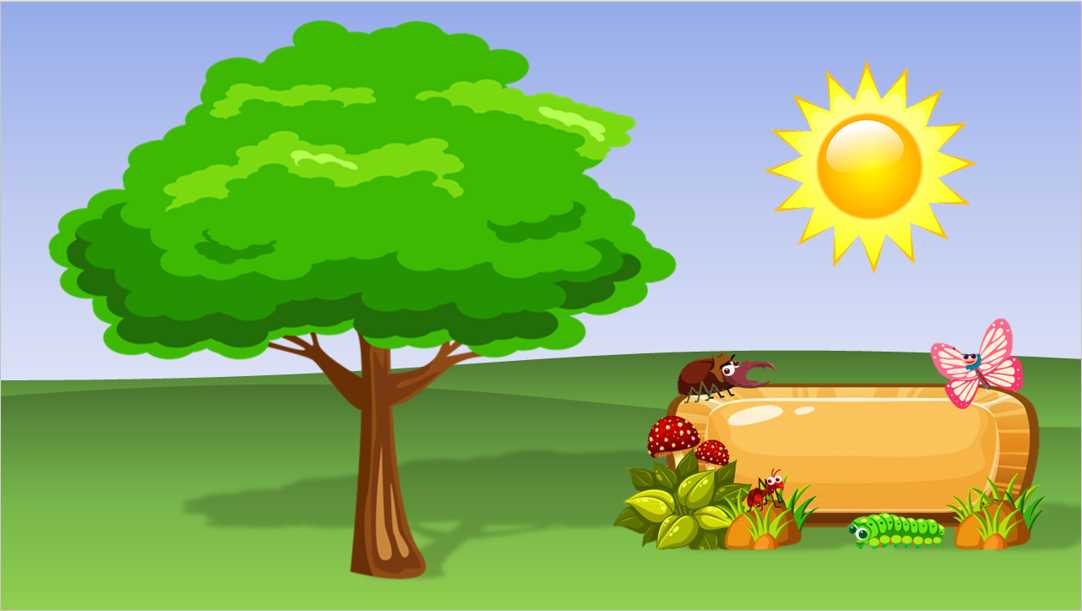 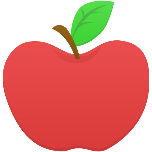 9
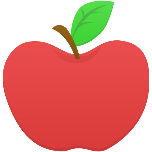 4
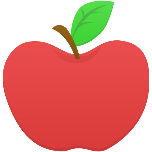 18
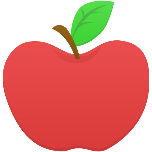 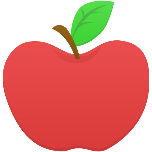 0
0
8
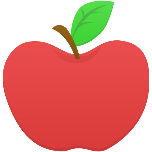 37
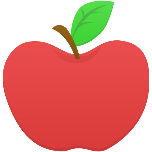 9
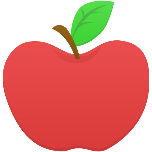 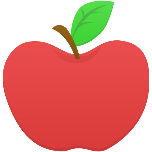 7
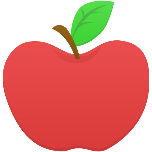 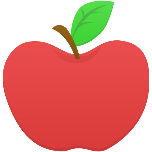 12
42
1
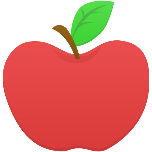 23
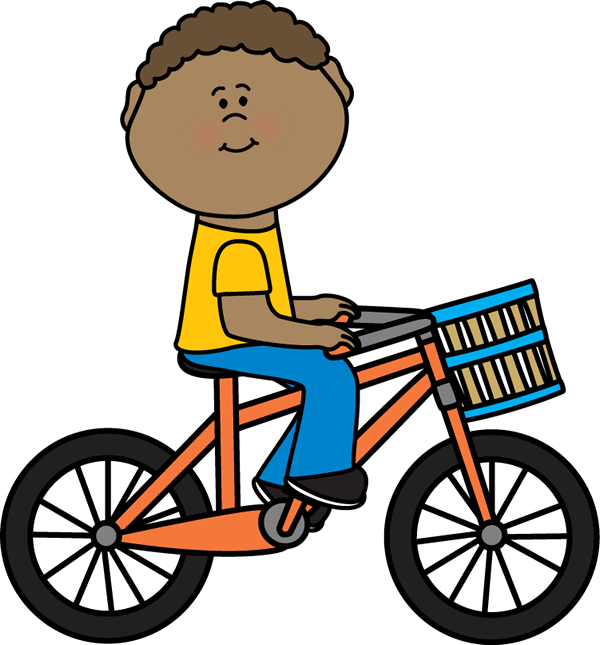 0 : 9 = ?
next
2/20
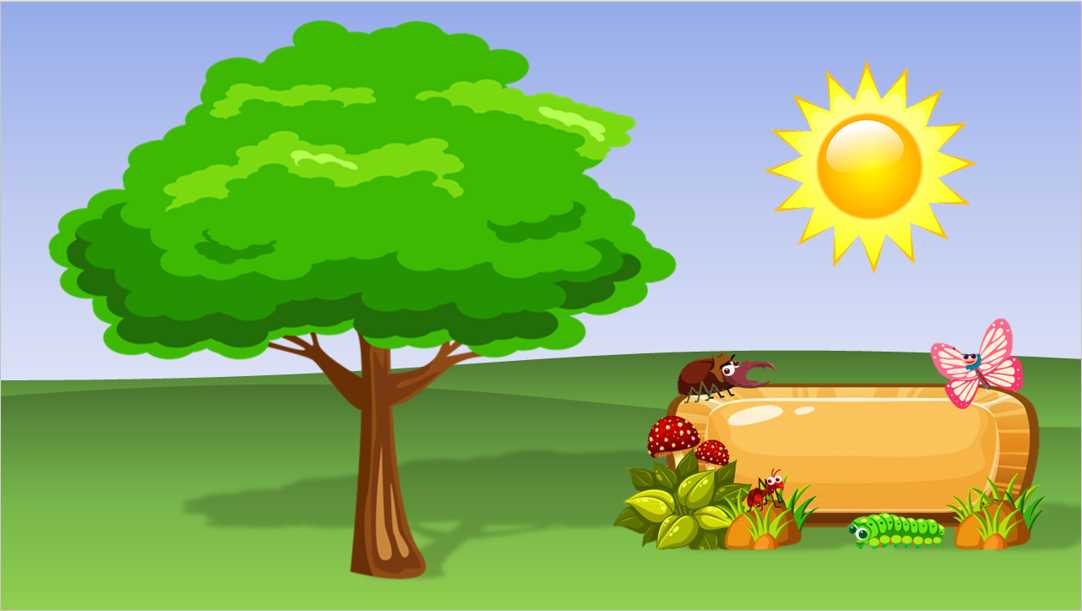 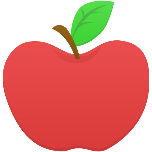 5
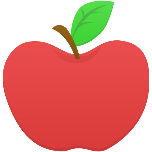 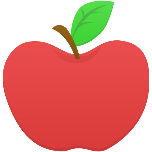 54
37
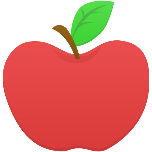 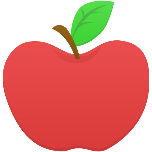 36
4
38
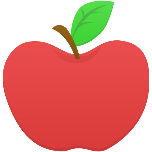 2
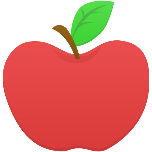 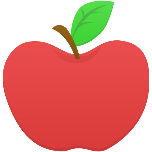 32
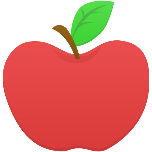 36
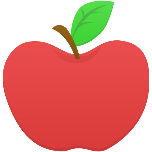 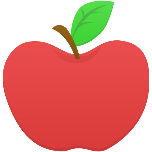 12
42
64
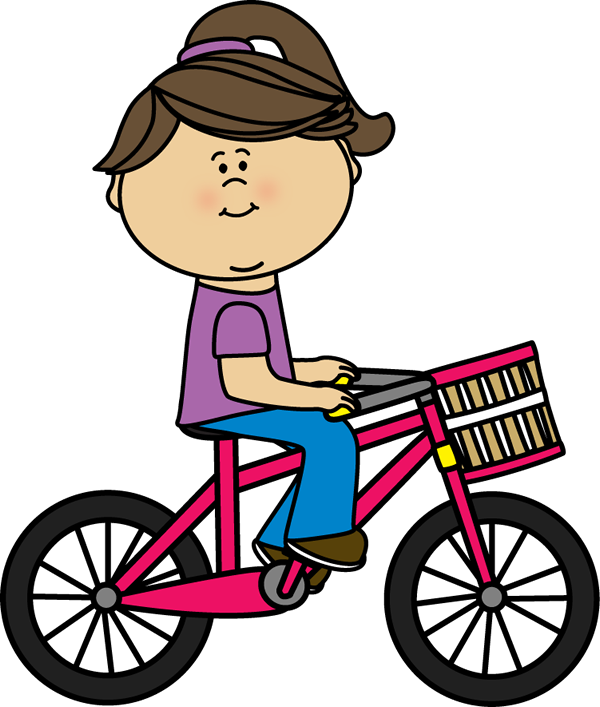 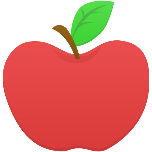 23
… : 9 = 4. Số cần điền là :
next
5/20
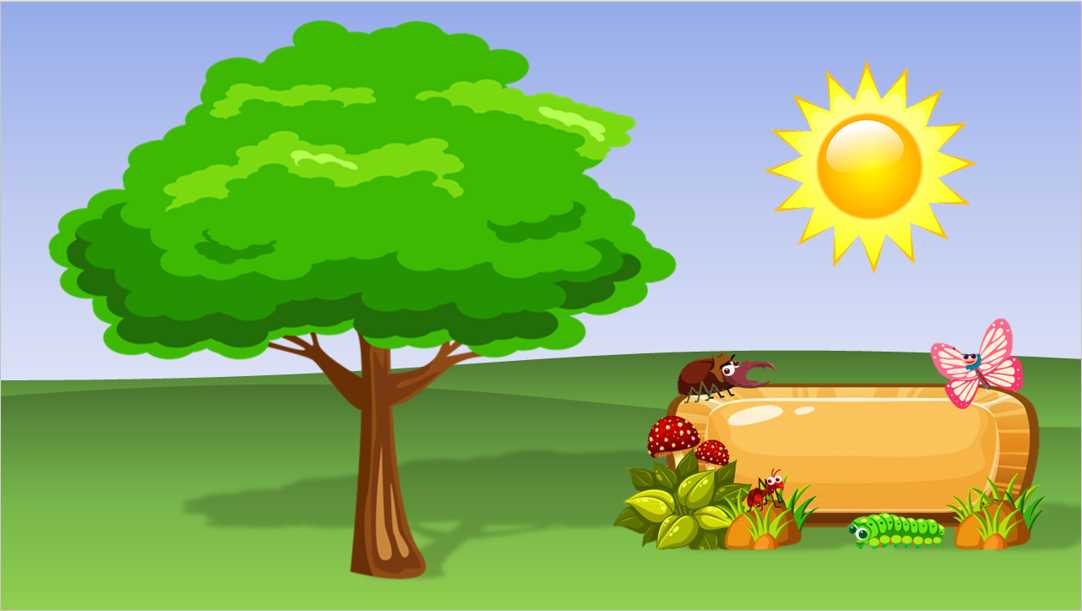 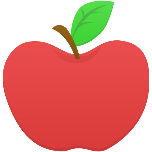 54
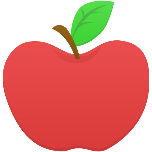 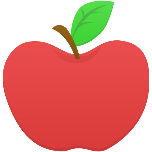 5 viên bi
8
37
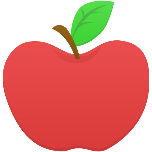 36
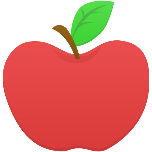 5
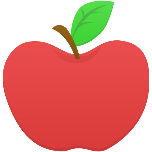 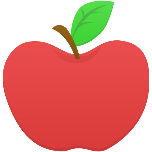 7
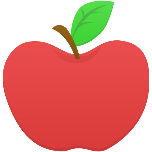 3
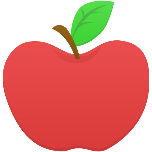 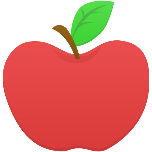 12
42
22
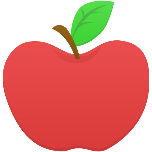 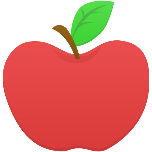 8
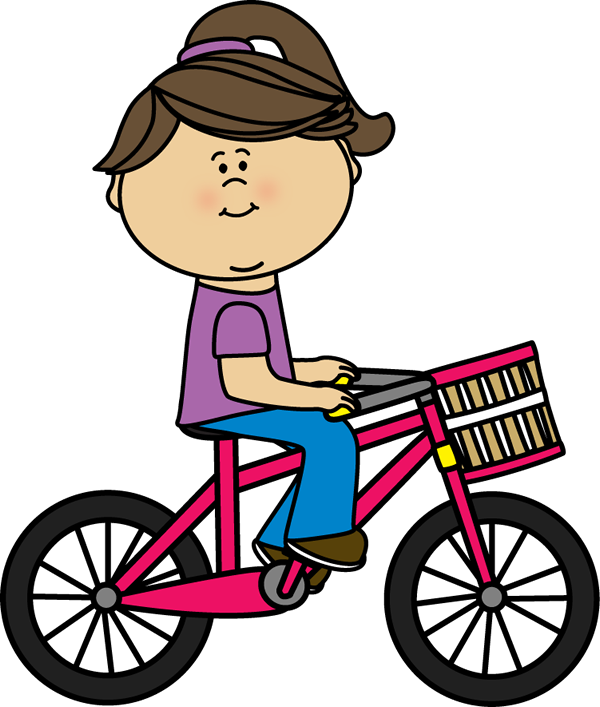 2
next
1/20
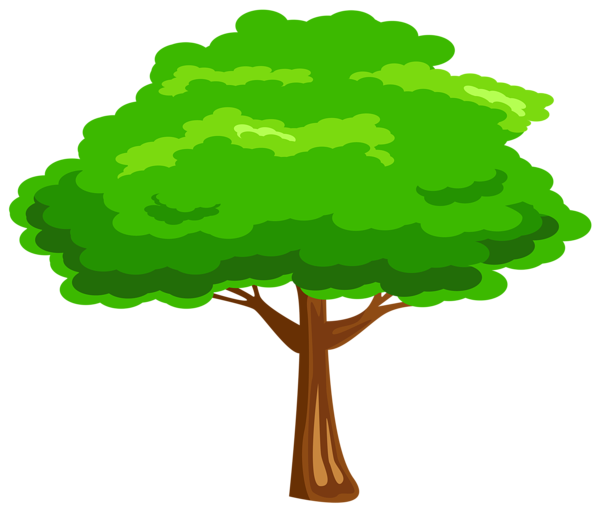 Cảm ơn các bạn nhé !
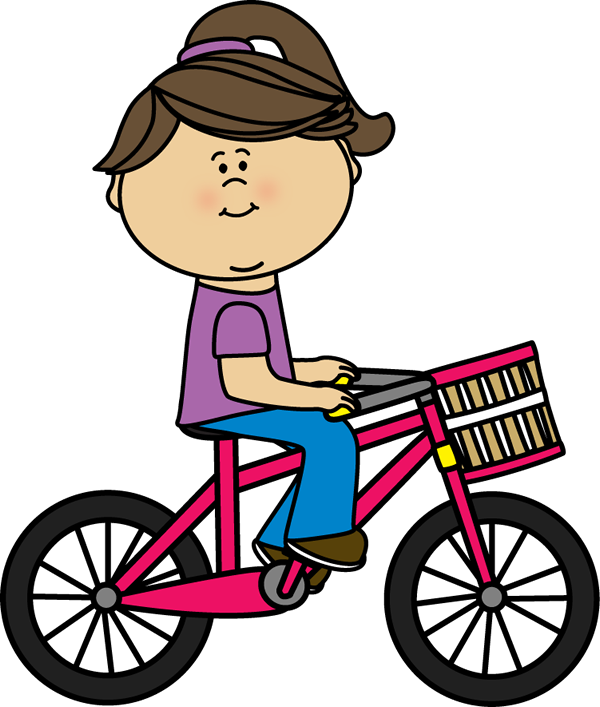 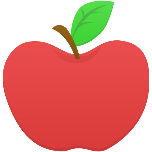 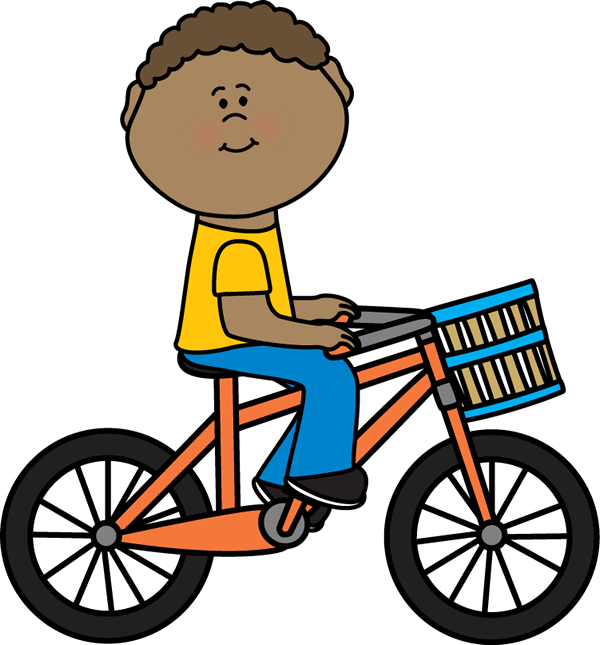 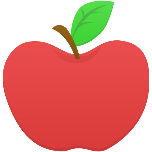 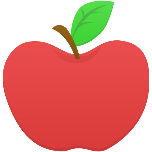 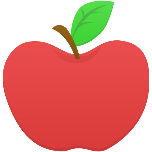 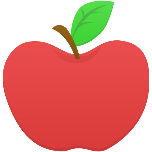 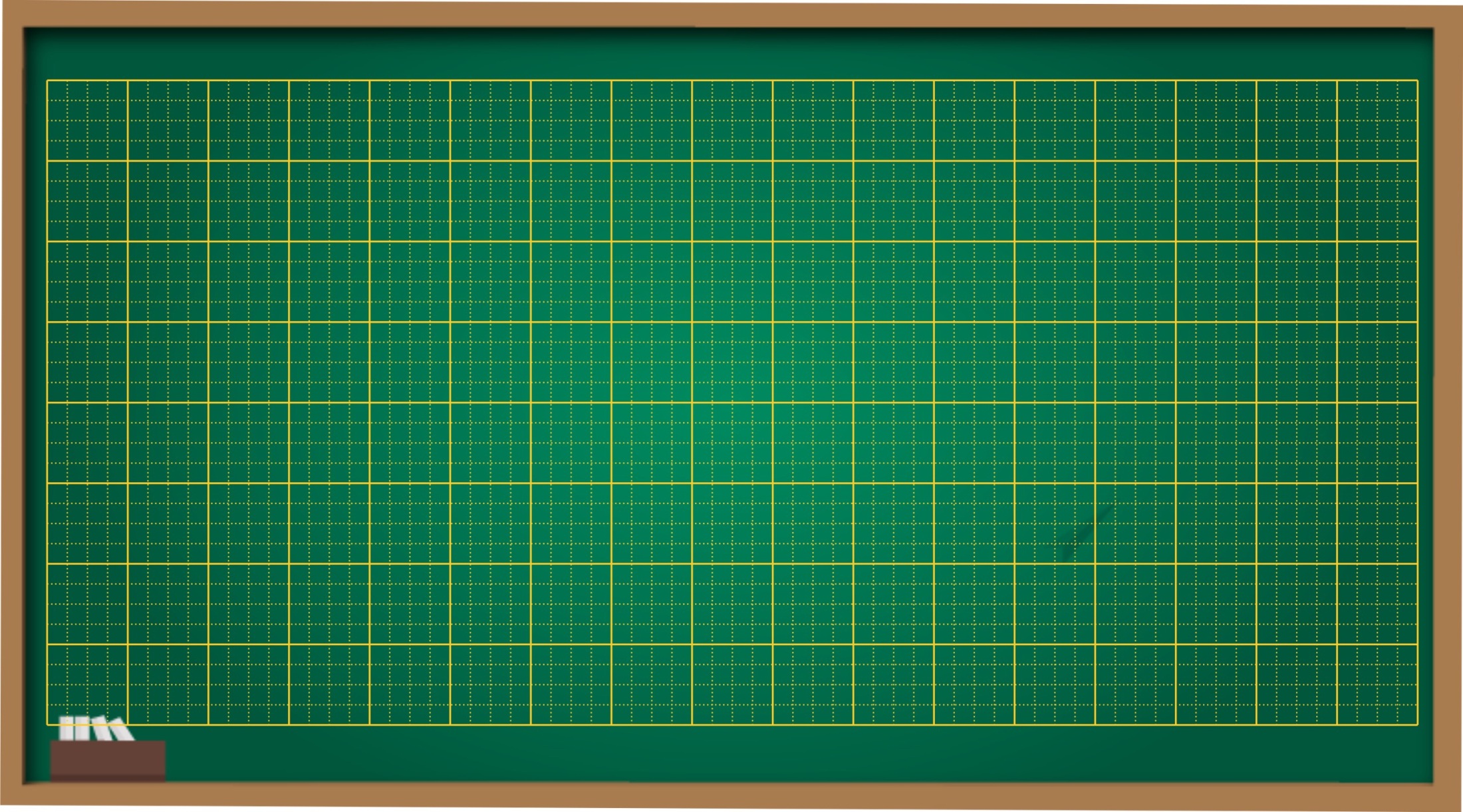 Thứ tư ngày 8 tháng 12 năm 2021
Toán
Luyện tập
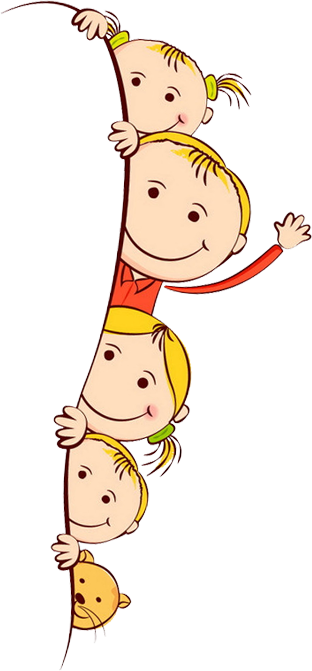 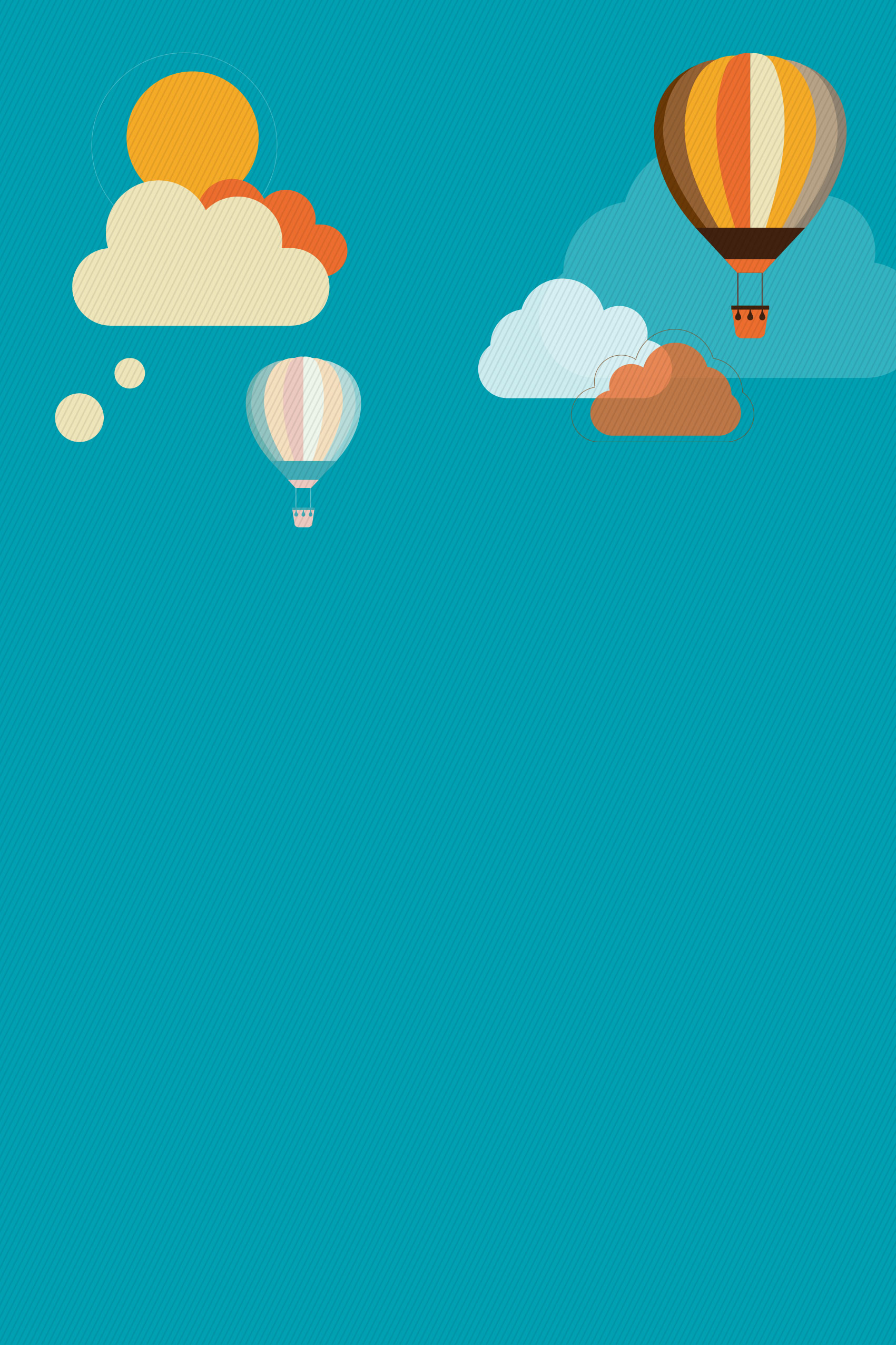 2
LUYỆN TẬP
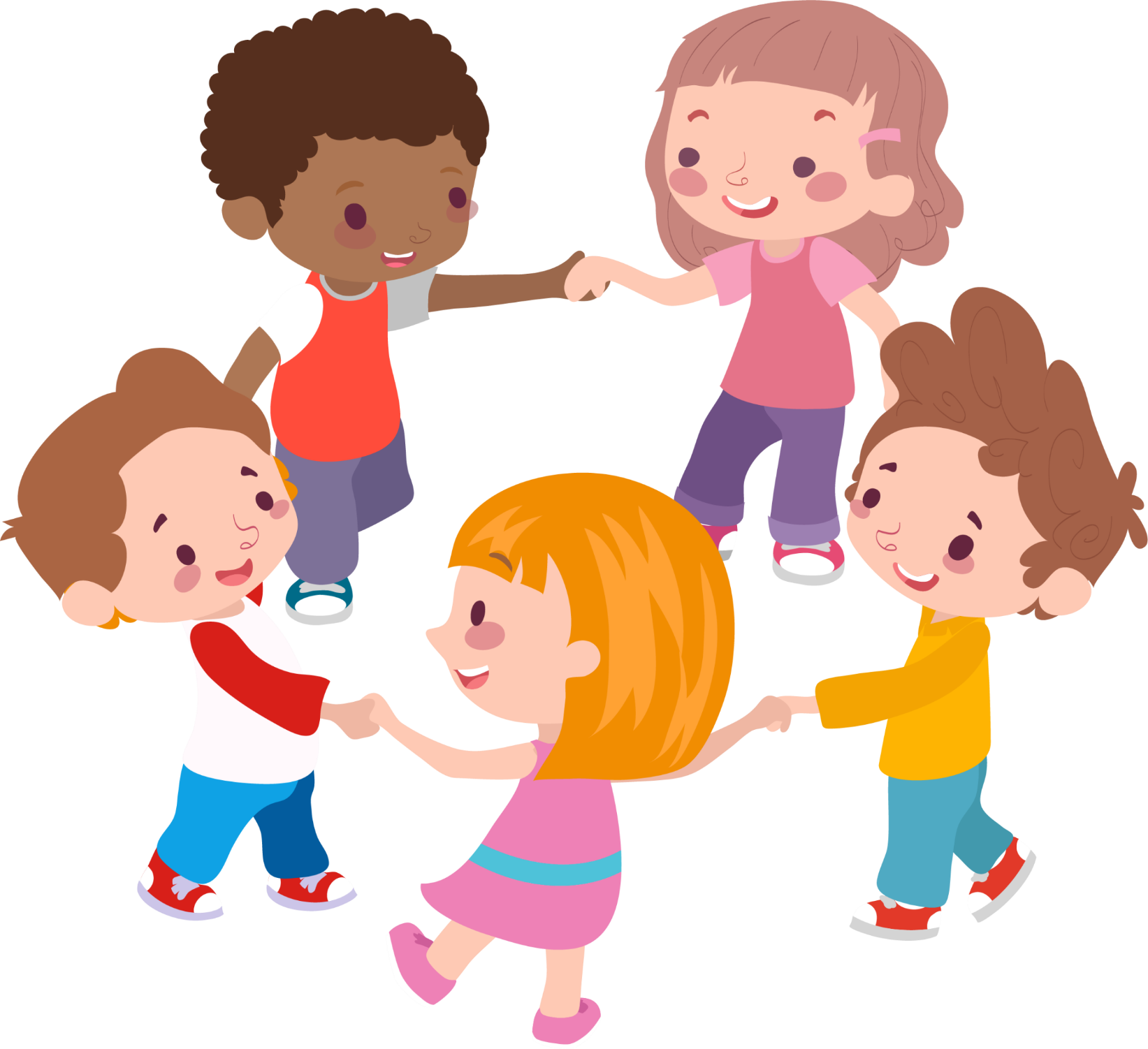 YÊU CẦU CẦN ĐẠT
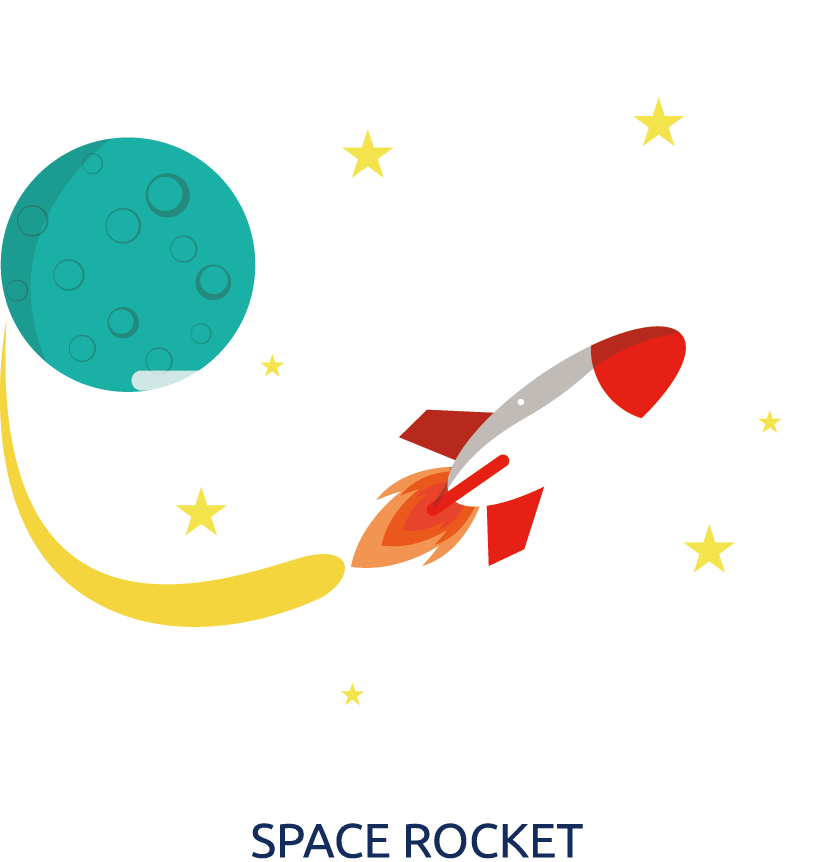 1
Học thuộc bảng chia 9.
2
Vận dụng trong tính toán và giải toán có phép chia 9.
Bài 1: Tính nhẩm:
a)
81
72
54
9 x  6 =	       9 x 7 =          9 x 8 =         9 x 9  = 
 54 : 9 =           63 : 9 =         72 : 9 =       81 : 9  =
63
6
7
8
9
b)
5
3
4
2
18 : 9 =	       27 : 9=          36 : 9 =         45 : 9 = 
 18 : 2 =           27 : 3 =         36 : 4 =         45 : 5  =
9
9
9
9
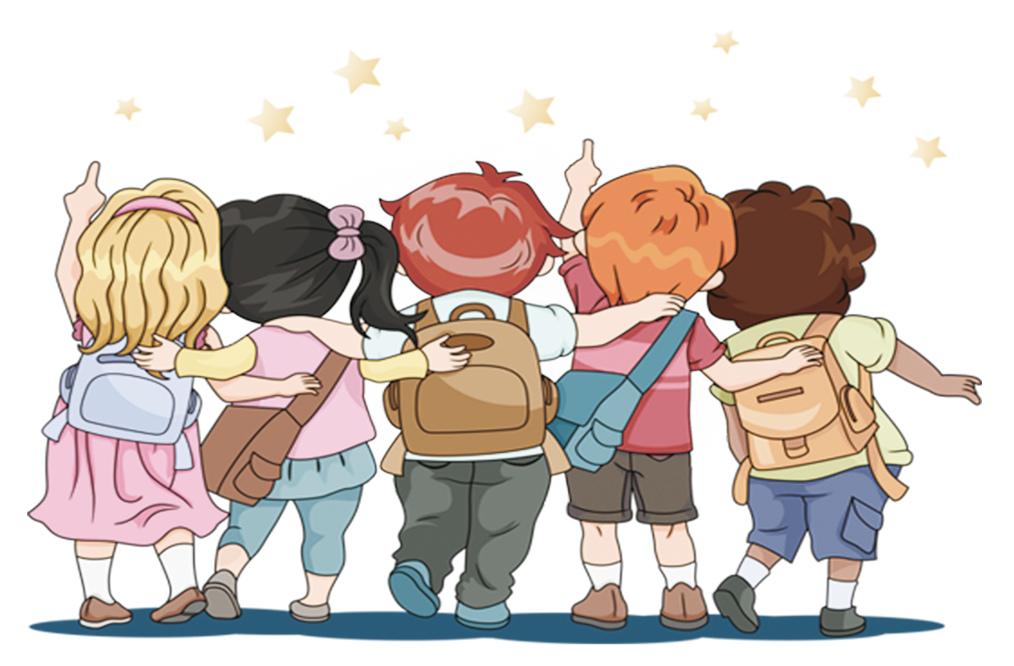 Nêu nhận xét về các phép tính bài 1.
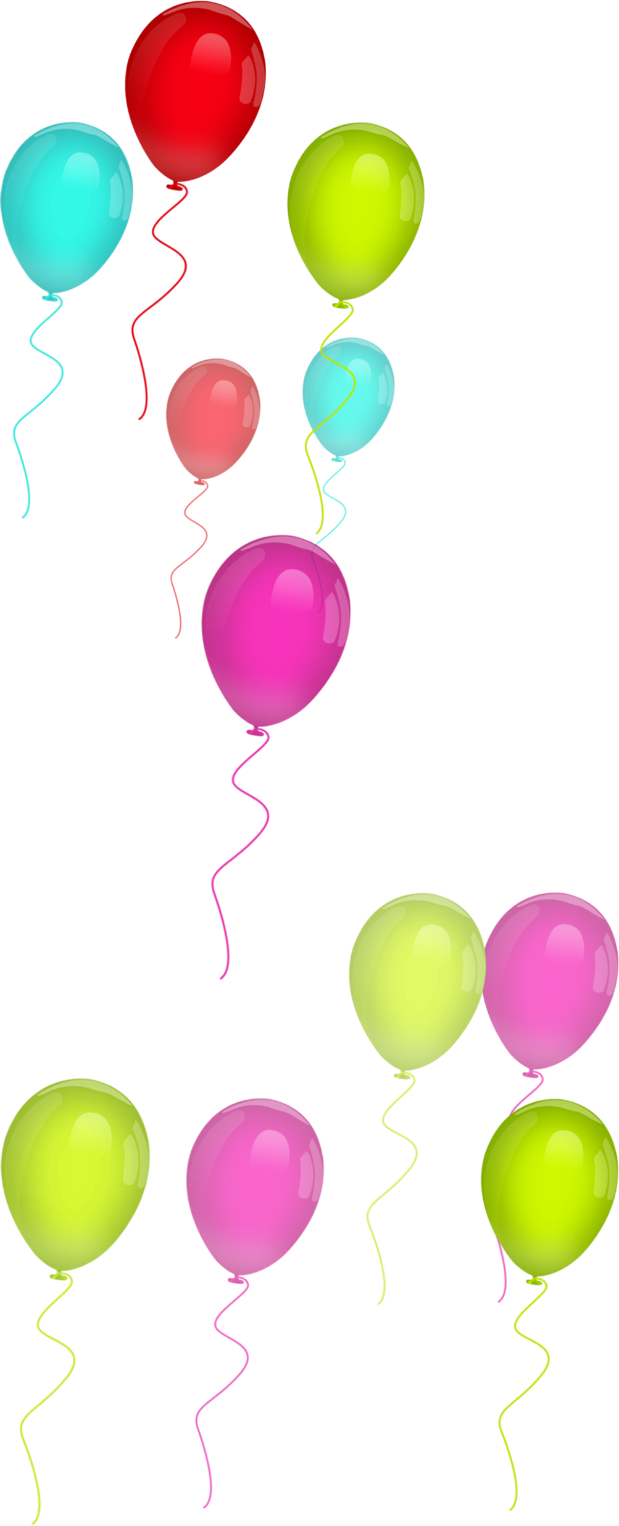 * Bài 2: Số
27
63
9
9
3
7
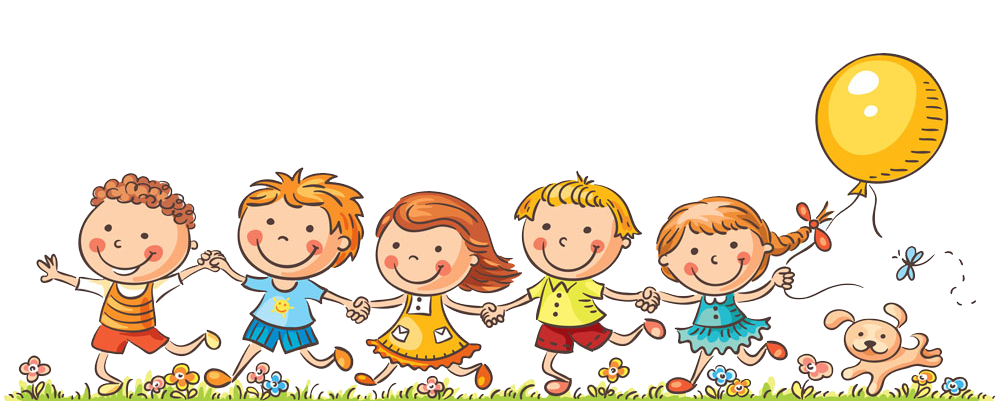 Nêu cách tìm các thành phần chưa biết trong phép chia hết.
Bài 3 : Một công ty dự định xây 36 ngôi nhà, đến nay đã xây được     số nhà đó. Hỏi công ty còn phải xây tiếp bao nhiêu ngôi nhà nữa?
Tóm tắt
? ngôi nhà
36 ngôi nhà
Bước 1 : Tìm số ngôi nhà đã xây.
Bước 2 : Tìm số ngôi nhà còn phải xây tiếp.
Bài giải
Số ngôi nhà công ty đã xây là:
:  9  =  4 (ngôi nhà)
Số ngôi nhà còn phải xây là:
36 – 4 =  32 (ngôi nhà)
                        Đáp số: 32 ngôi nhà.
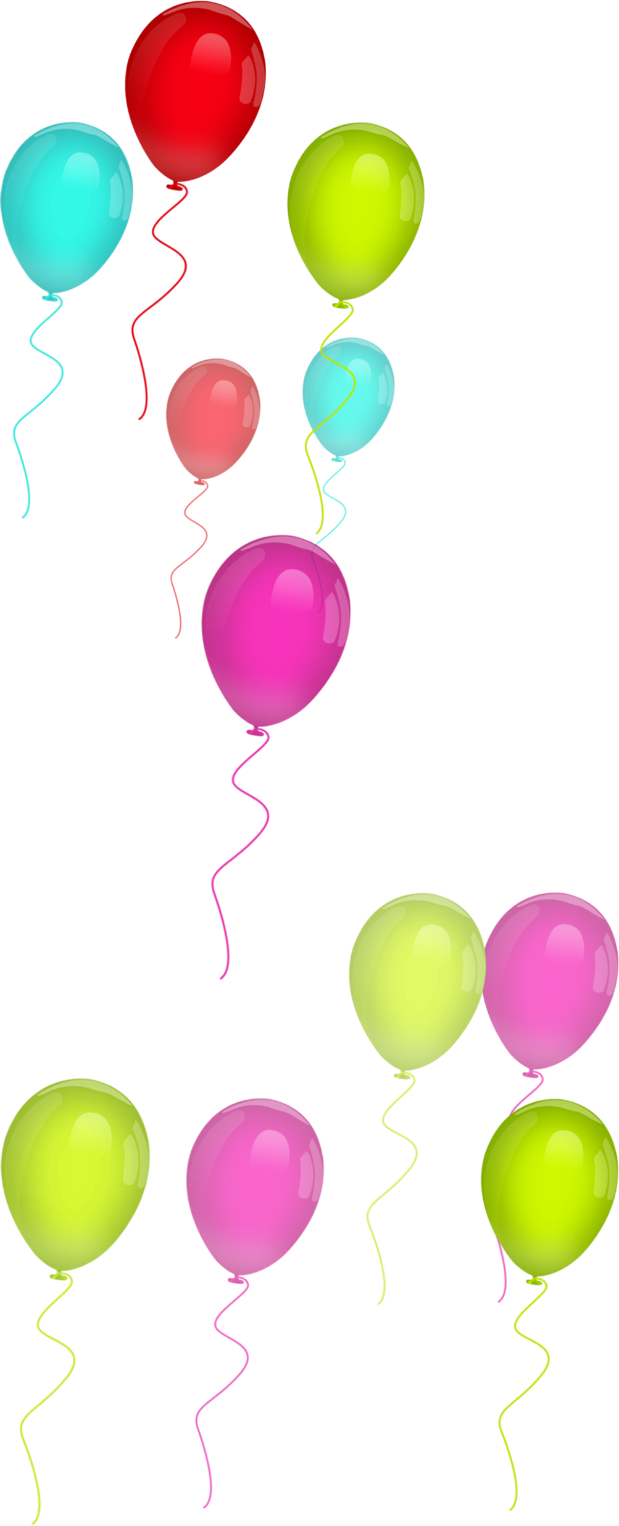 Bài 4: Tìm       số ô vuông của mỗi hình:
Nêu cách tìm một trong các phần bằng nhau của một số.
a/
b/
18 : 9 = 2 (ô vuông)
YÊU CẦU CẦN ĐẠT
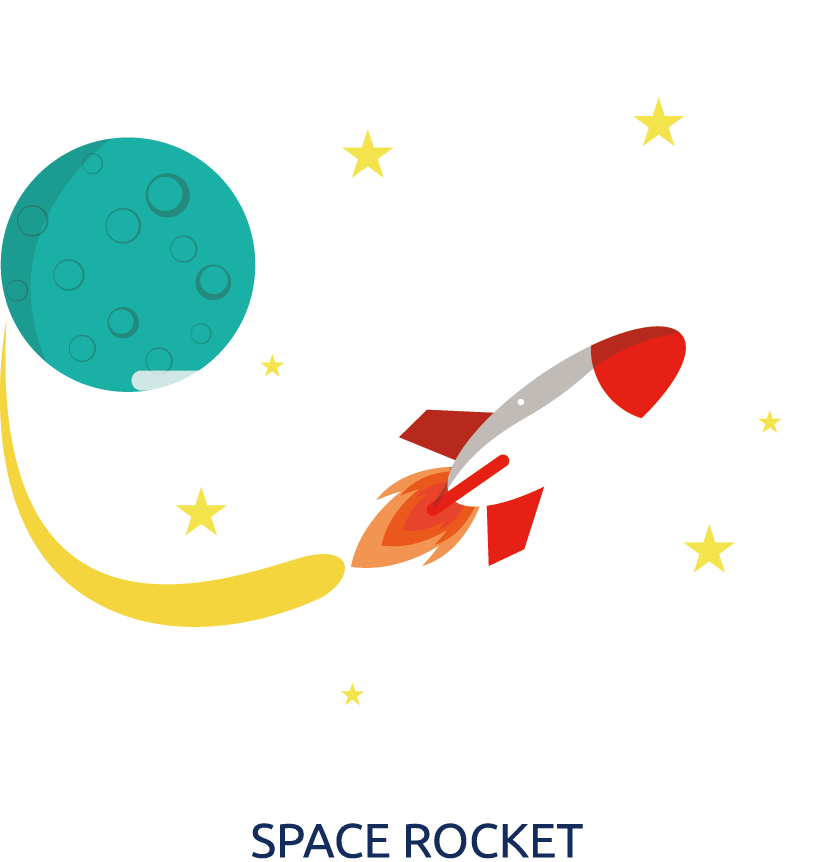 1
Học thuộc bảng chia 9.
2
Vận dụng trong tính toán và giải toán có phép chia 9.
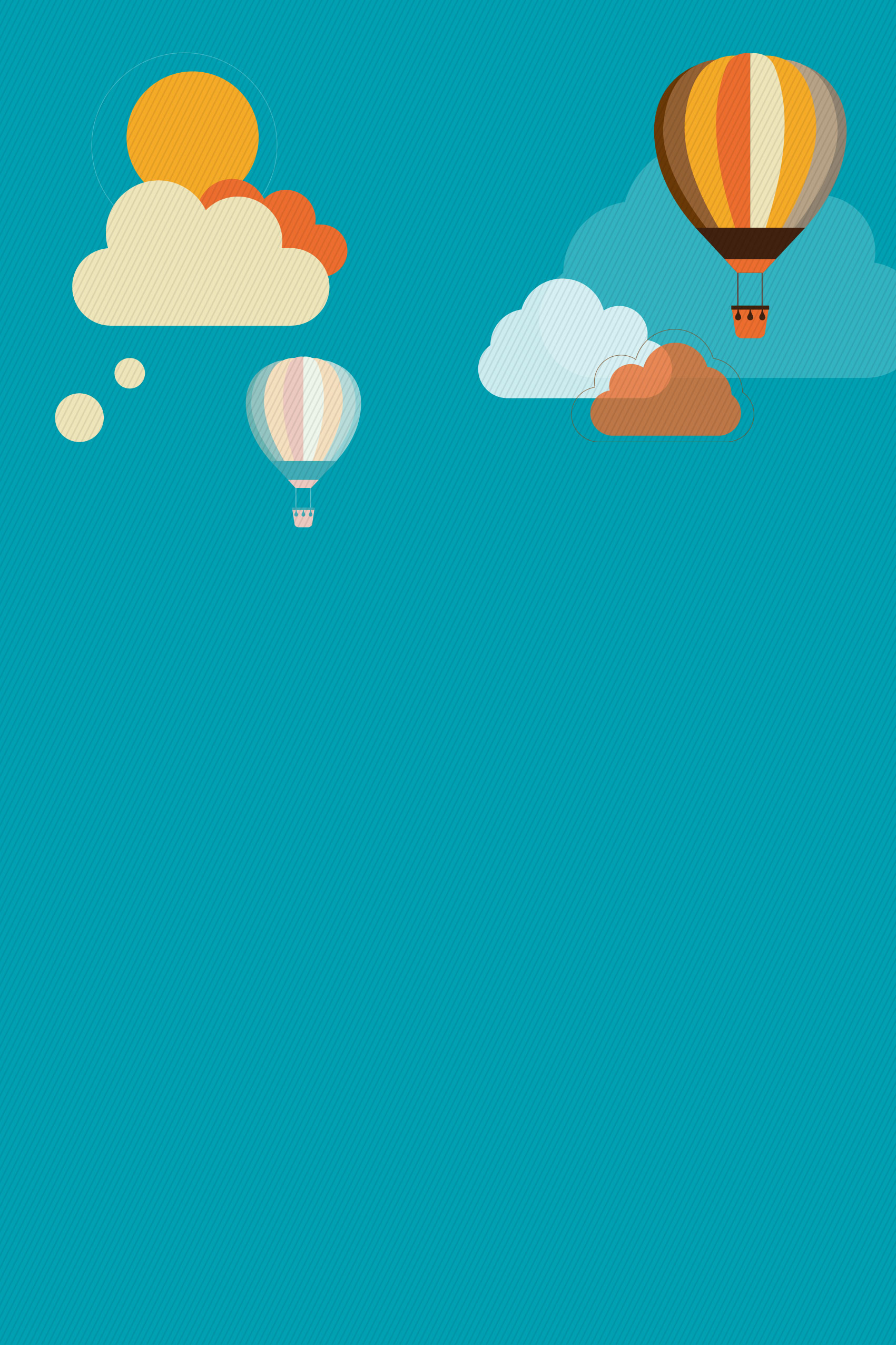 3
HOẠT ĐỘNG TIẾP NỐI
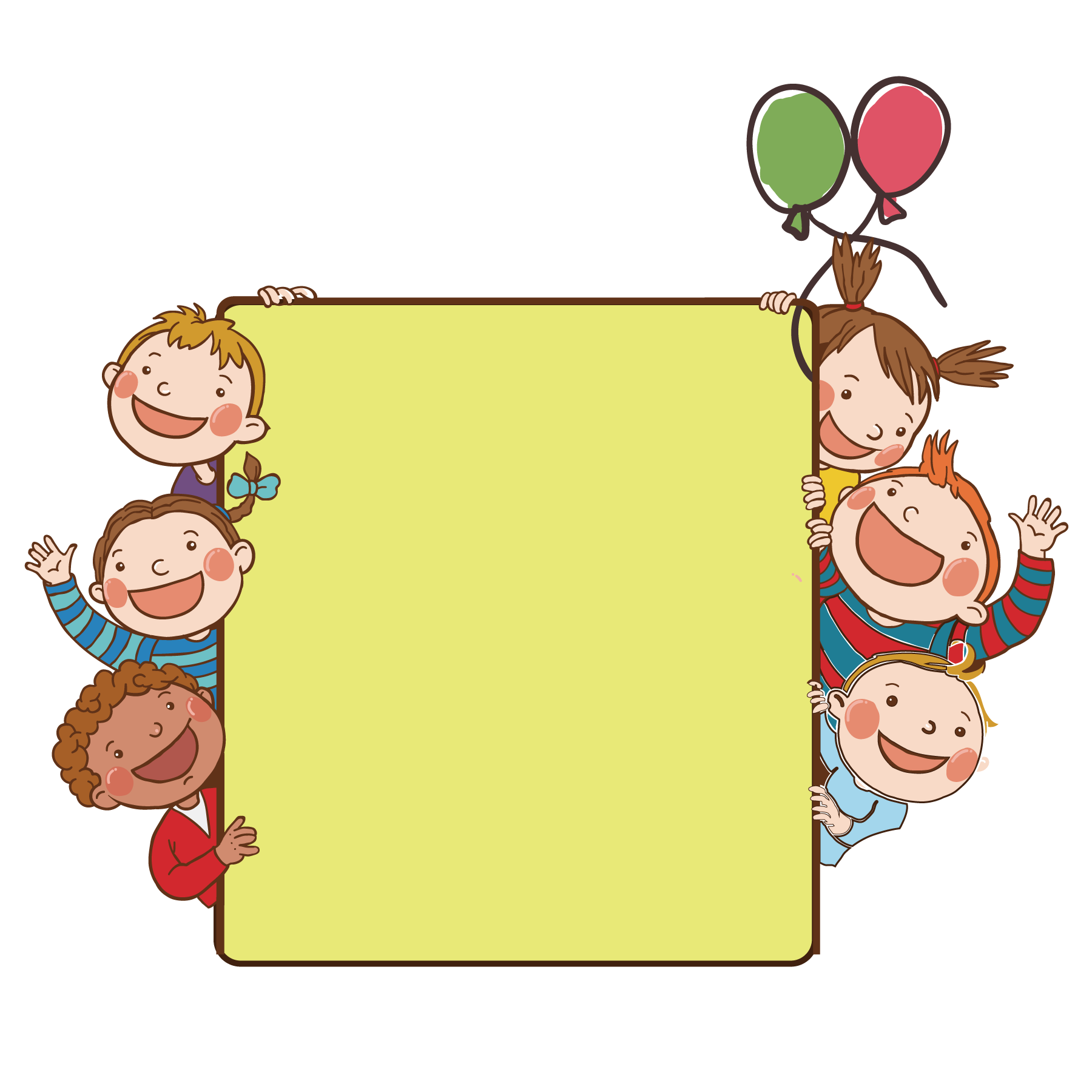 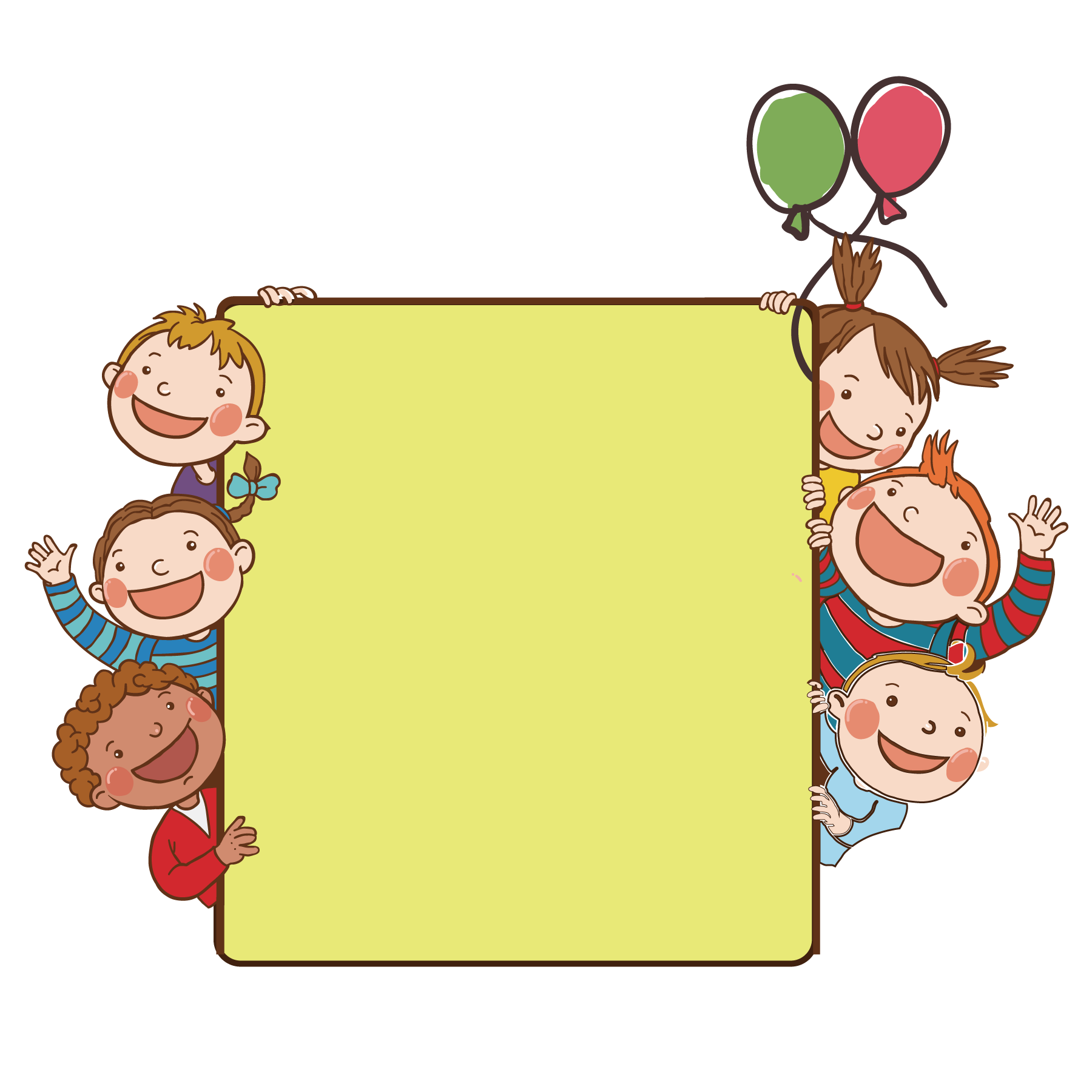 Chuẩn bị bài sau : Chia số có hai chữ số cho số có một chữ số
Ôn lại các bảng nhân, chia đã học .
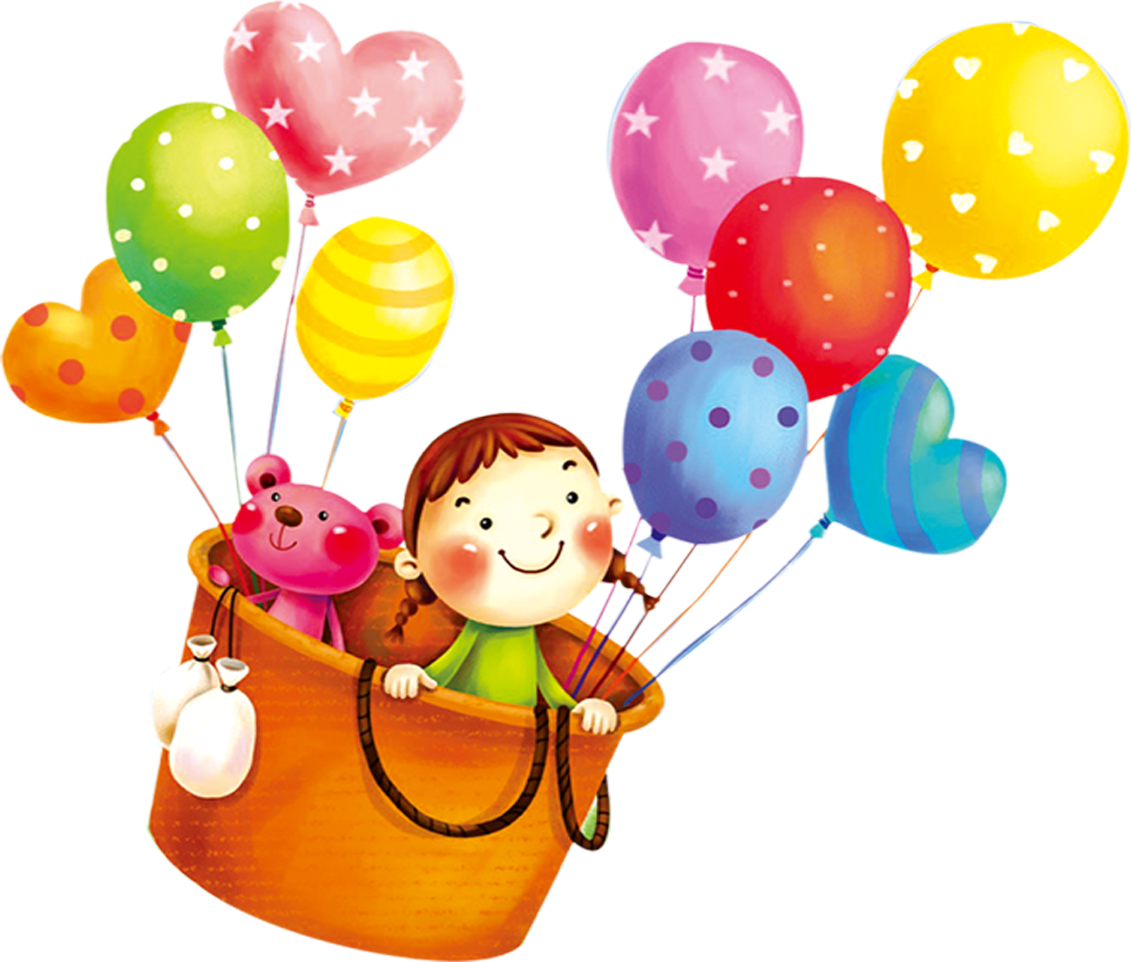 TẠM BIỆT CÁC CON HỌC SINH